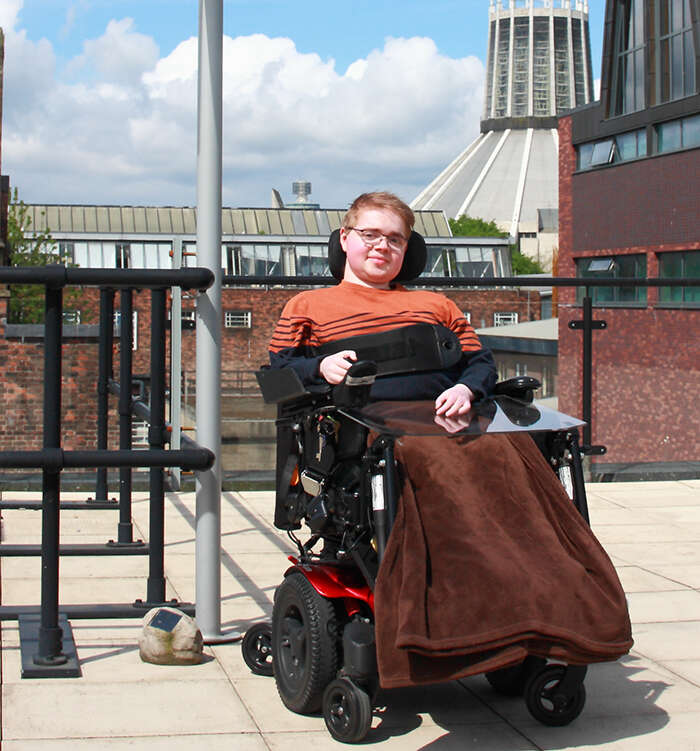 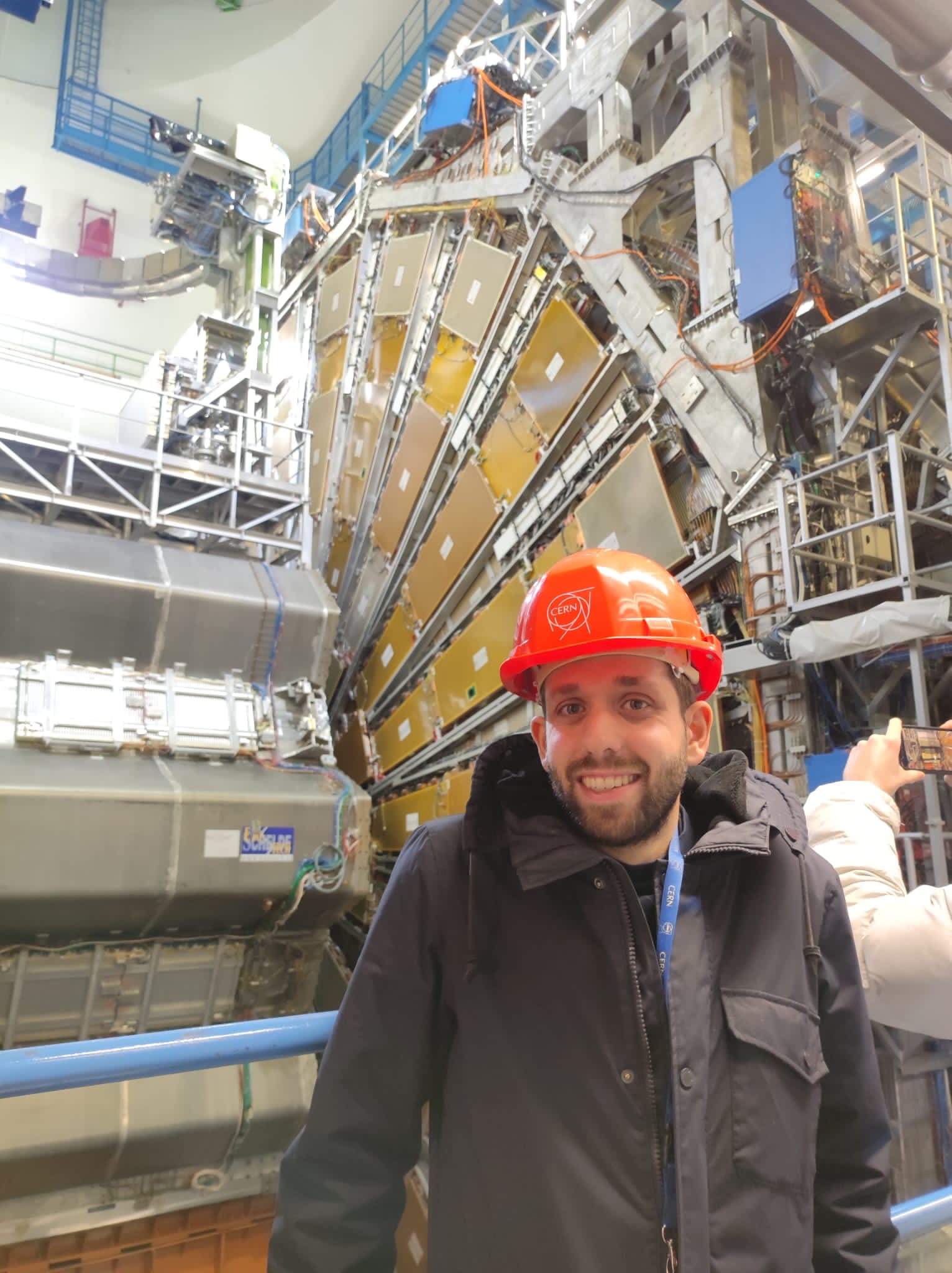 DixonsBroadgreen Academy +Hilbre High School
Jordy Degens
Conor McPartland
Lab Tour: 13:20
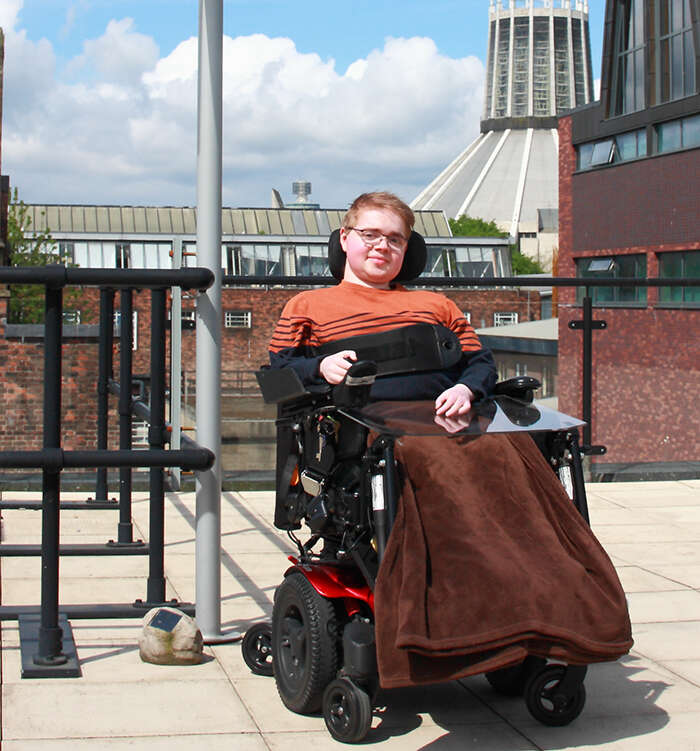 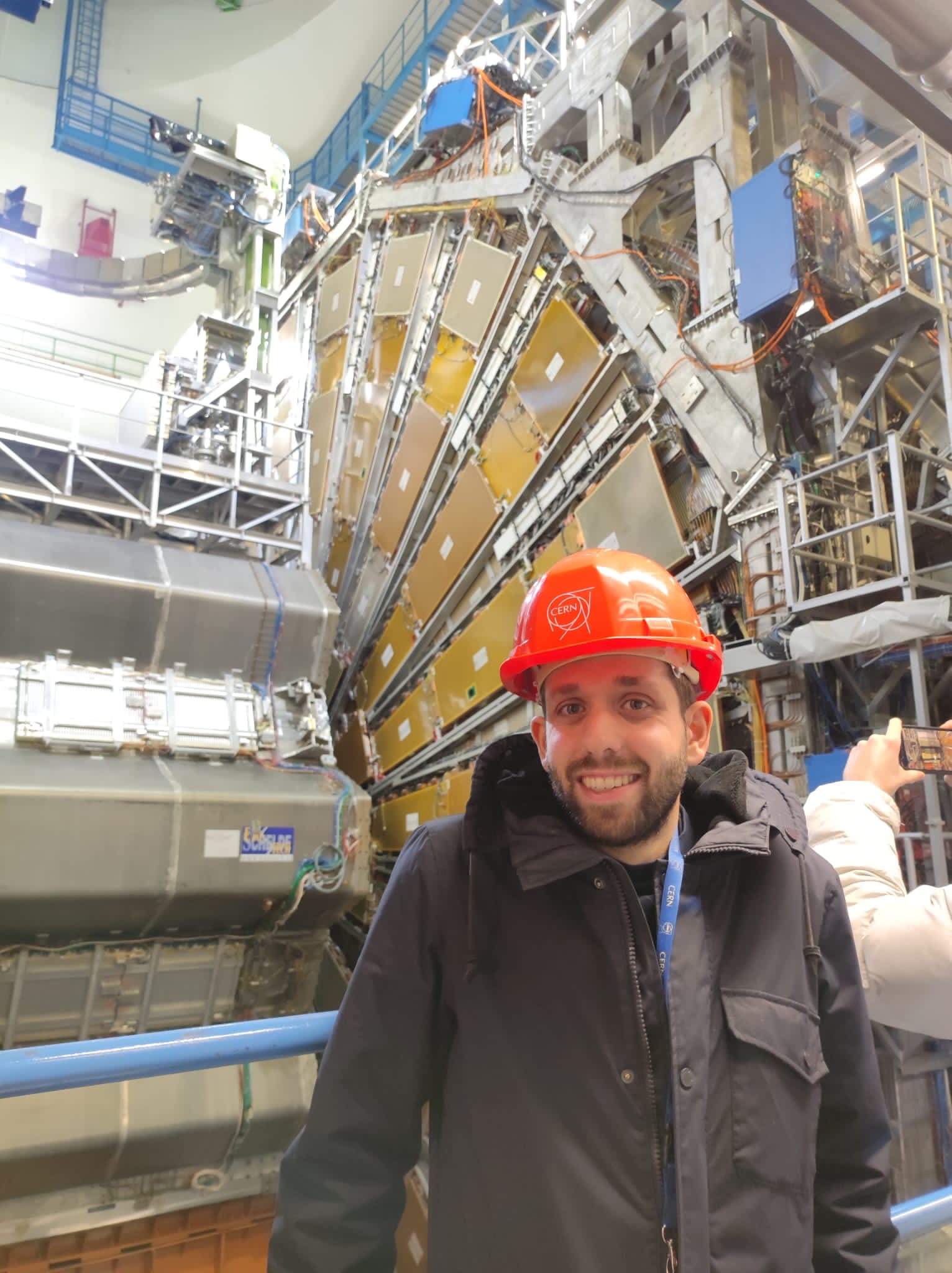 DixonsBroadgreen Academy
Jordy Degens
Conor McPartland
Lab Tour: 13:20
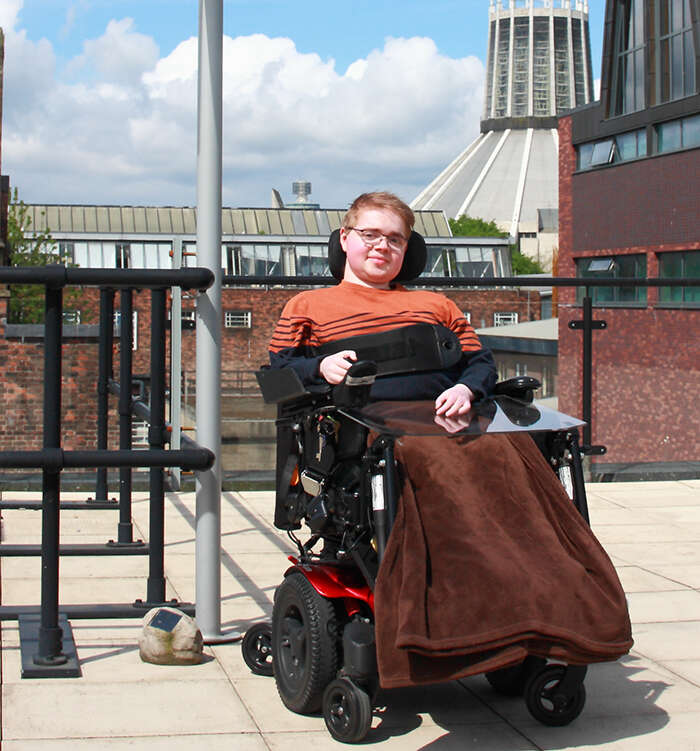 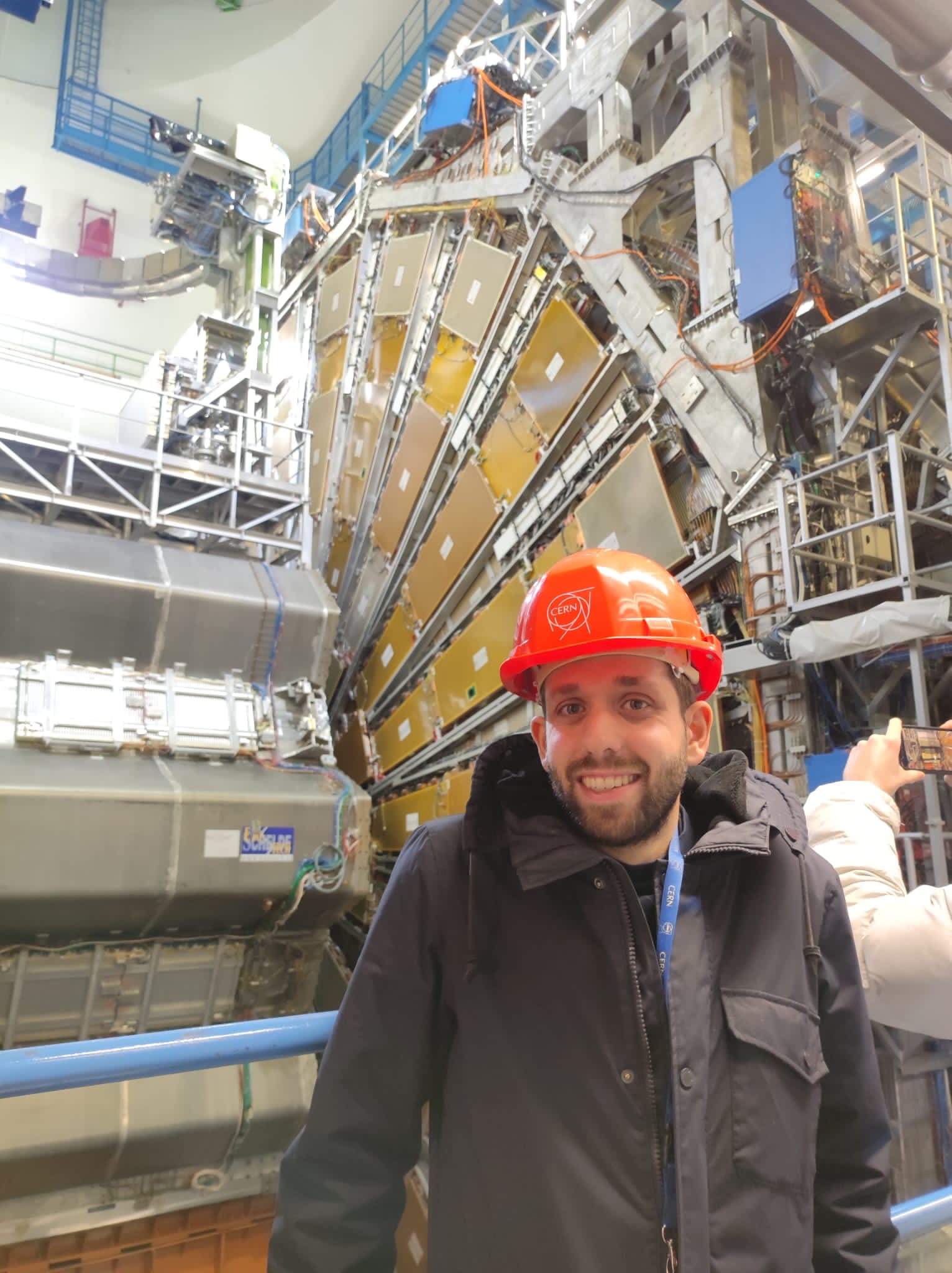 Hilbre High School
Jordy Degens
Conor McPartland
Lab Tour: 13:20
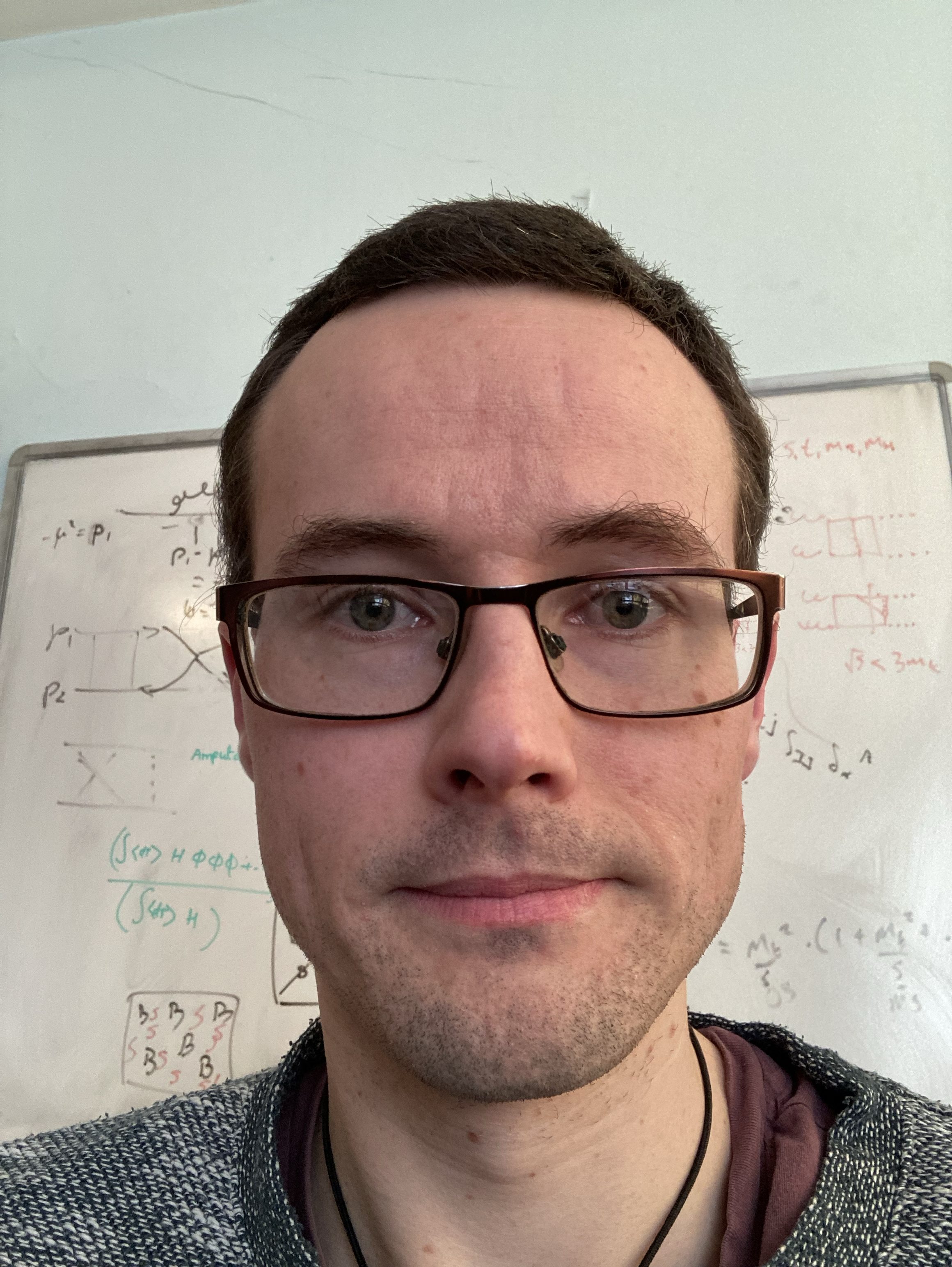 Jersey College for Girls
Add Picture
Josh Davies
Lab Tour: 13:20
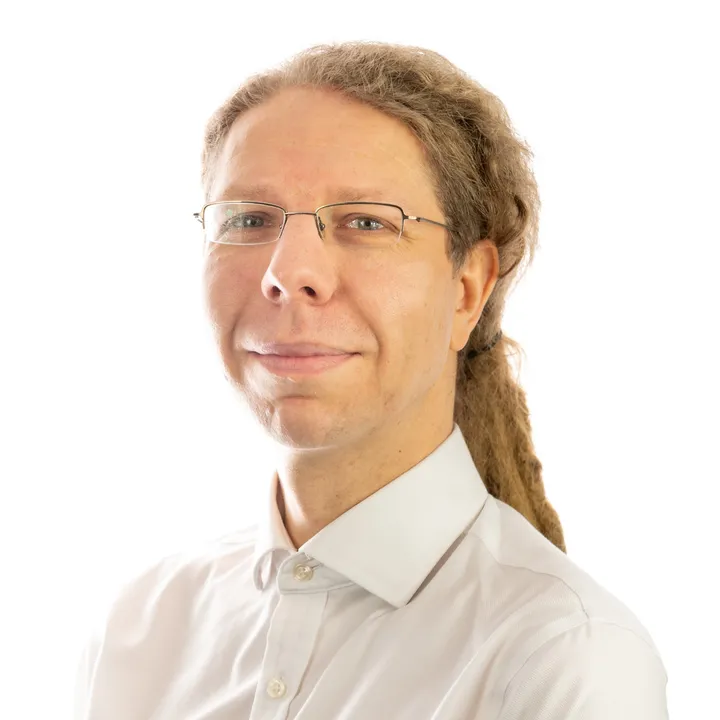 King David High School
Jan Kretzschmar 
Lab Tour: 13:20
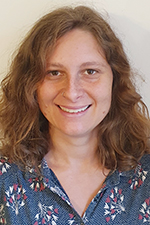 Liverpool College
Luana Parsons-Franca
Lab Tour: 13:20
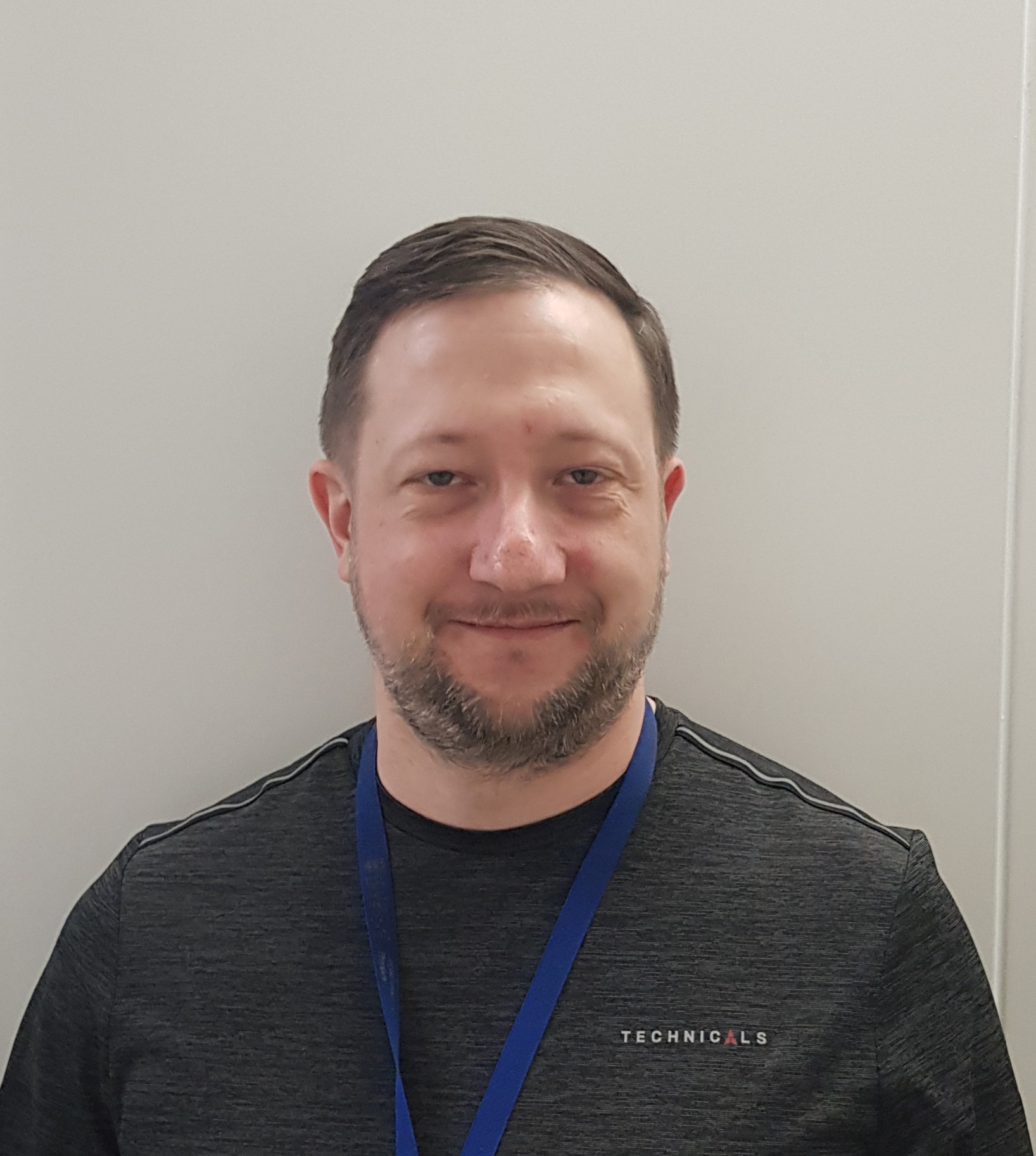 Liverpool Life Sciences UTC / The Studio A
Sven Wonsak
Lab Tour: 13:20
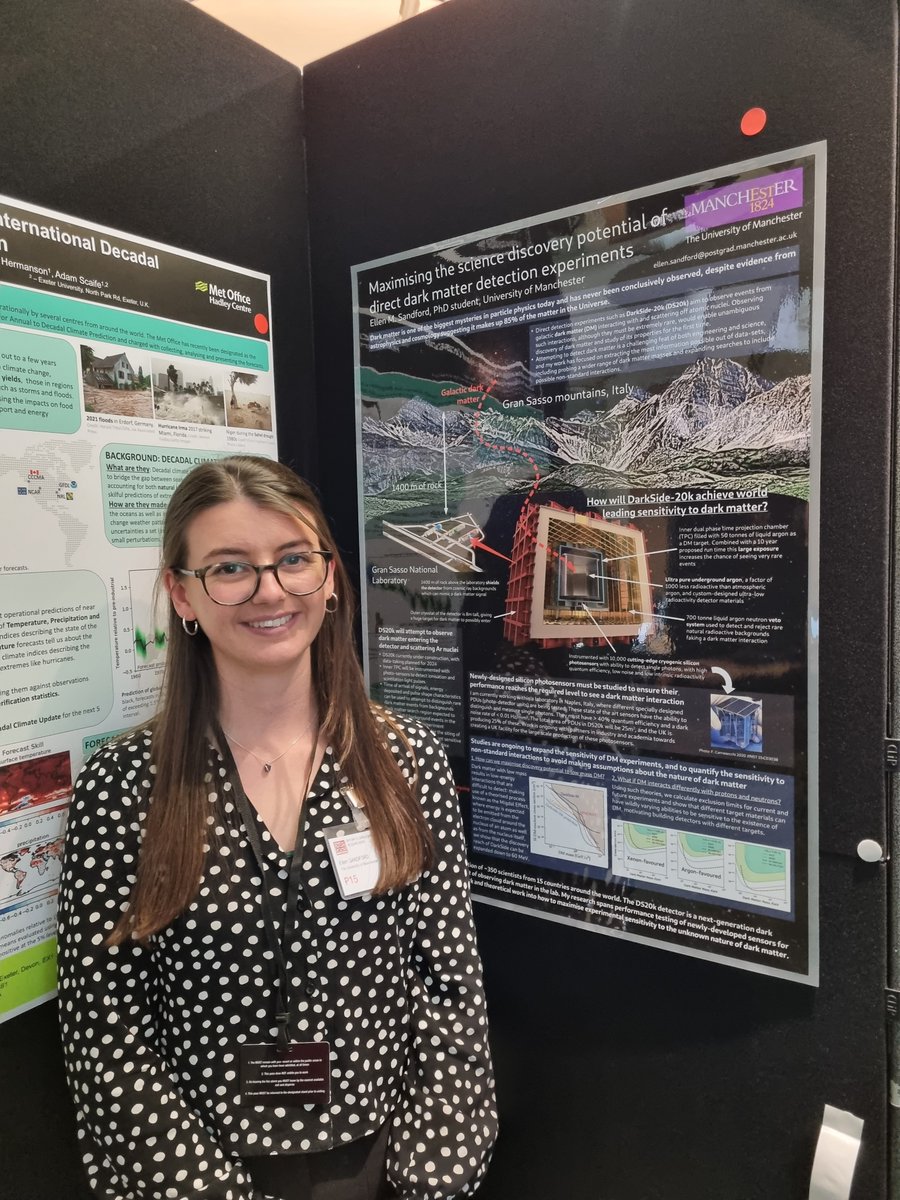 Neston High School
Ellen Sandford
Lab Tour: 13:20
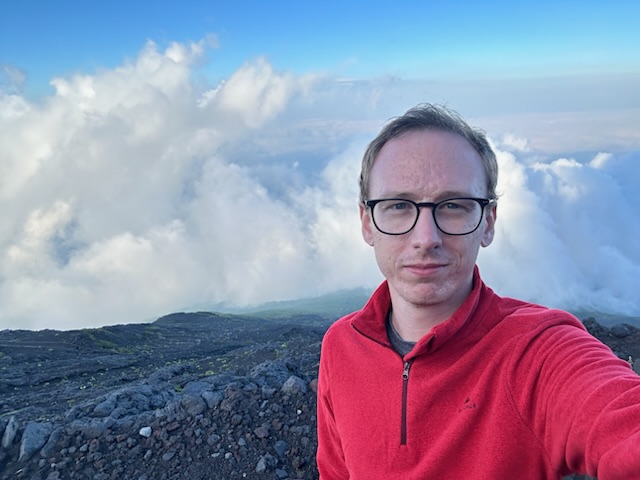 Ormskirk School
Sam Jenkins
Lab Tour: 13:50
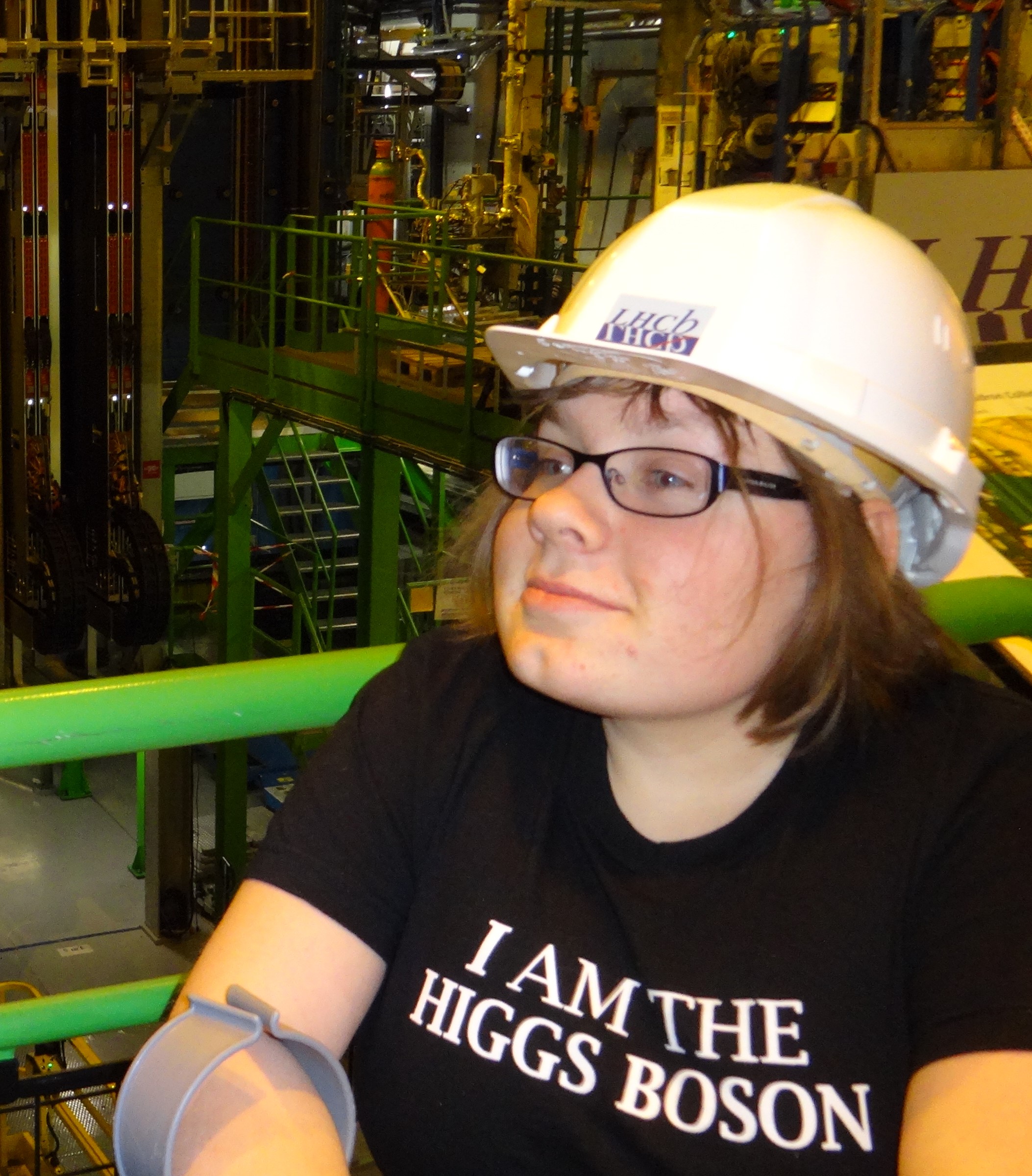 Rossall School
Dominika Vasilkova
Lab Tour: 13:50
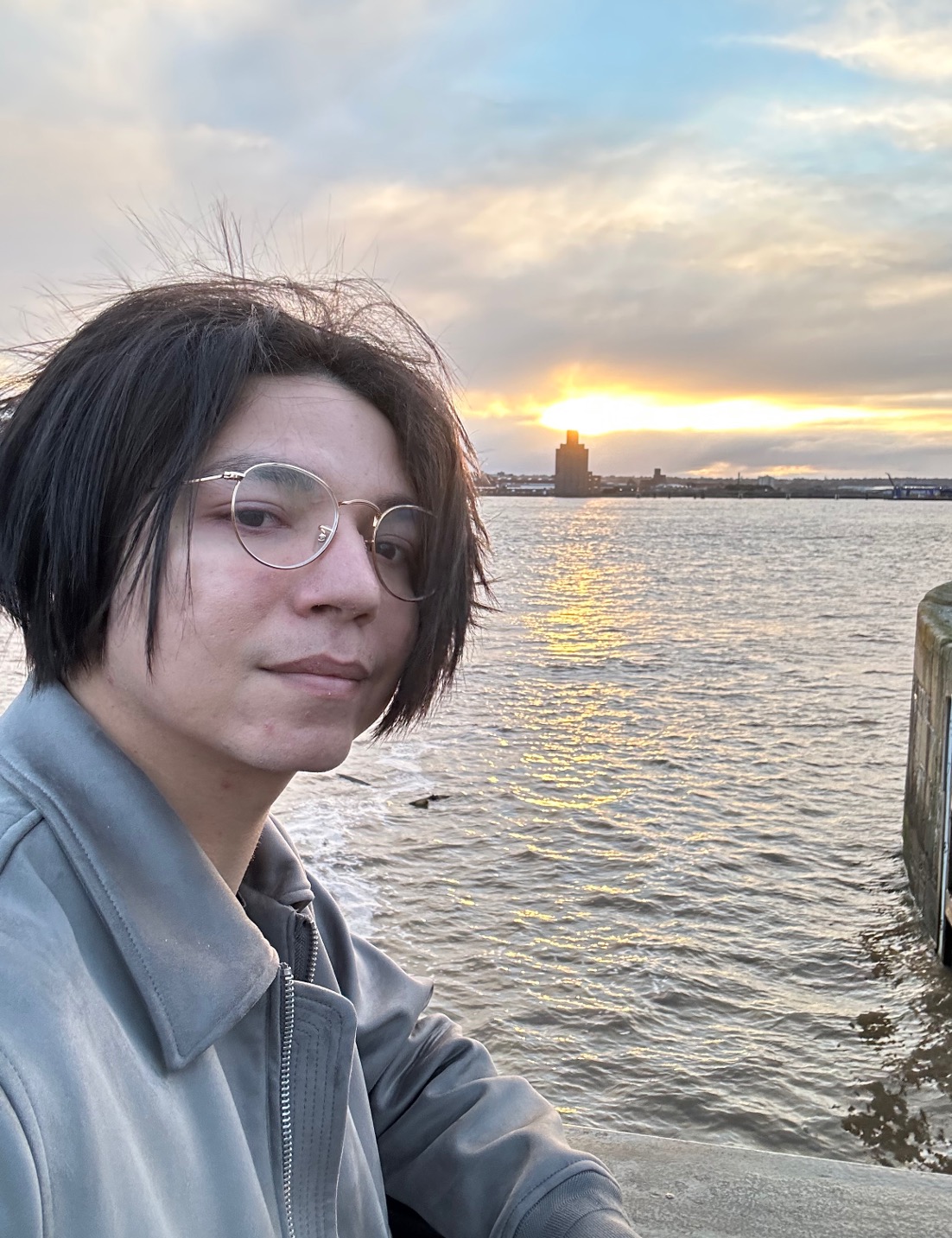 St Francis Xavier’s Catholic Academy
Juan Leite
Lab Tour: 13:50
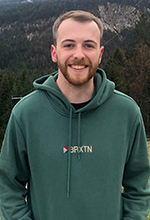 St Hilda’s CE High School
Sean Hughes
Lab Tour: 13:50
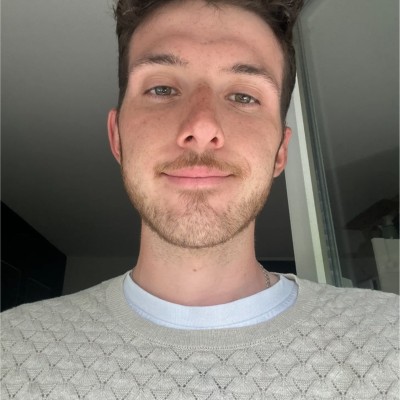 St Wilfred’s Church of England Academy
James Brown
Lab Tour: 13:50
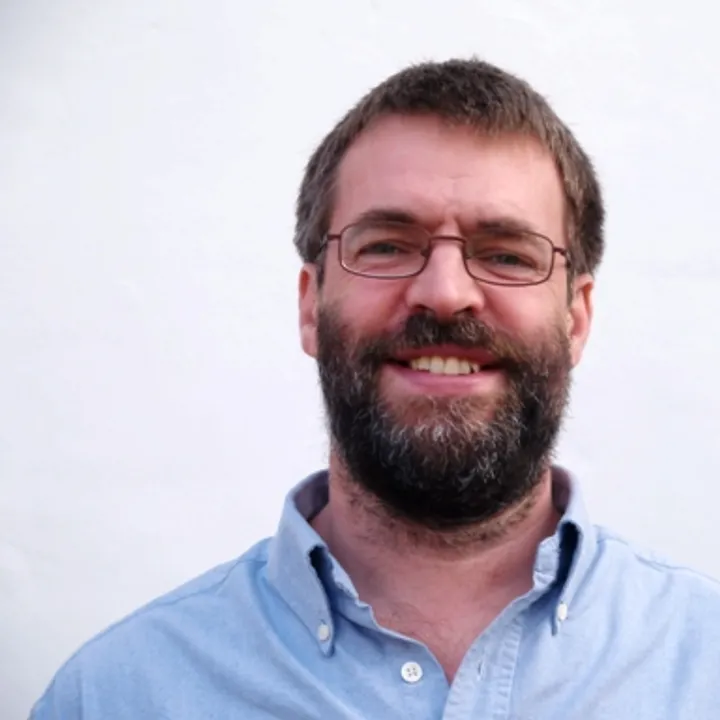 St Julie’s Catholic High School
Tim Greenshaw
Lab Tour: 13:50
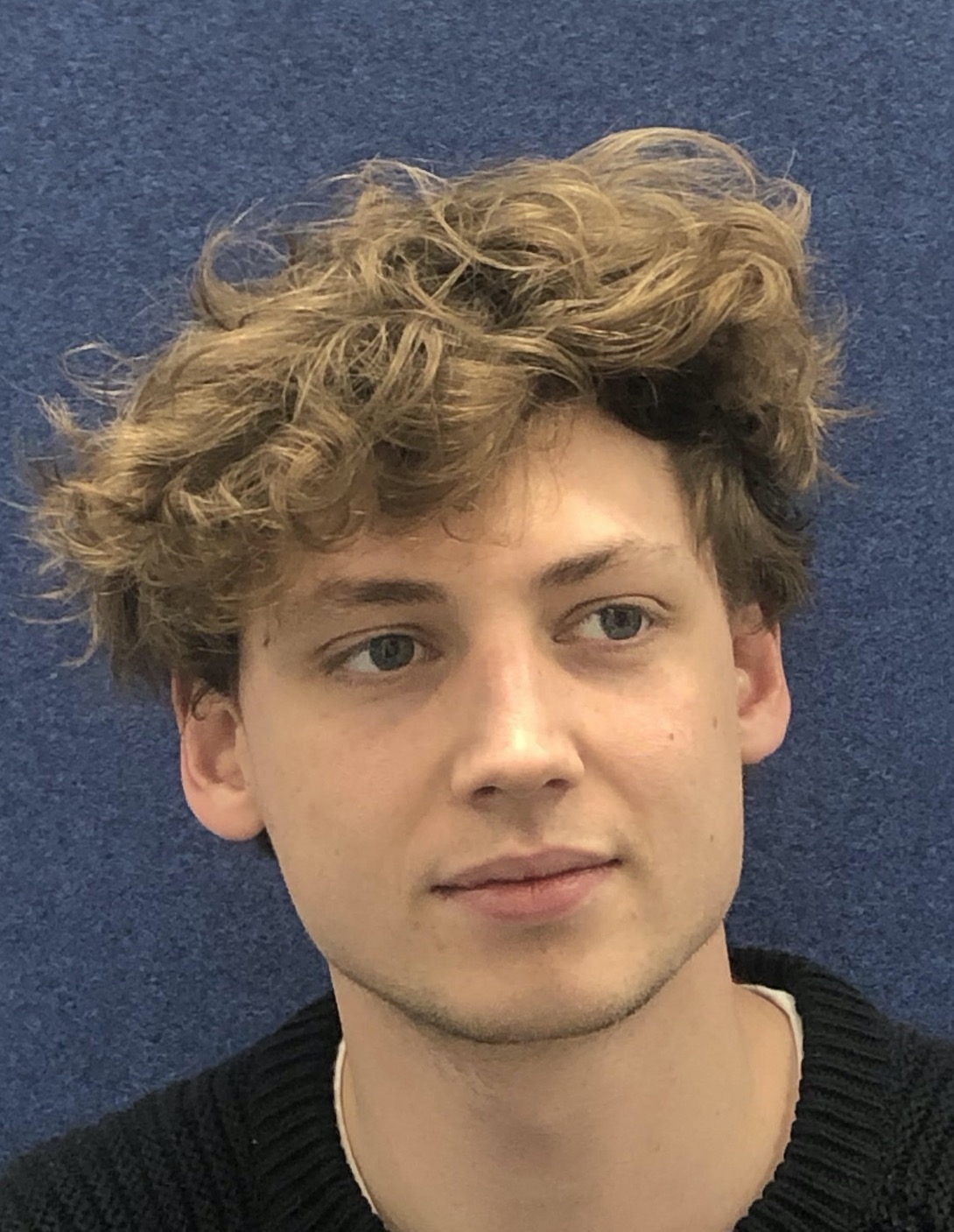 The Bishop’s Blue Coat
Add Picture
Ned Howarth
Lab Tour: 14:20
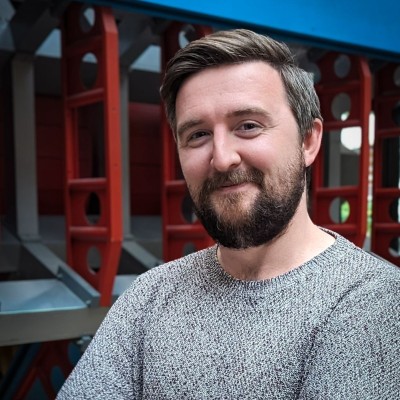 The Liverpool Blue Coat School
John Anders
Lab Tour: 14:20
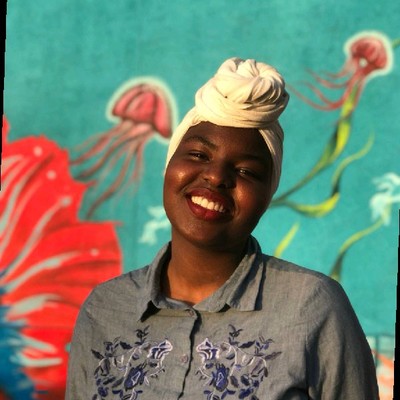 The Mosslands School
Estifa’a Zaid
Lab Tour: 14:20
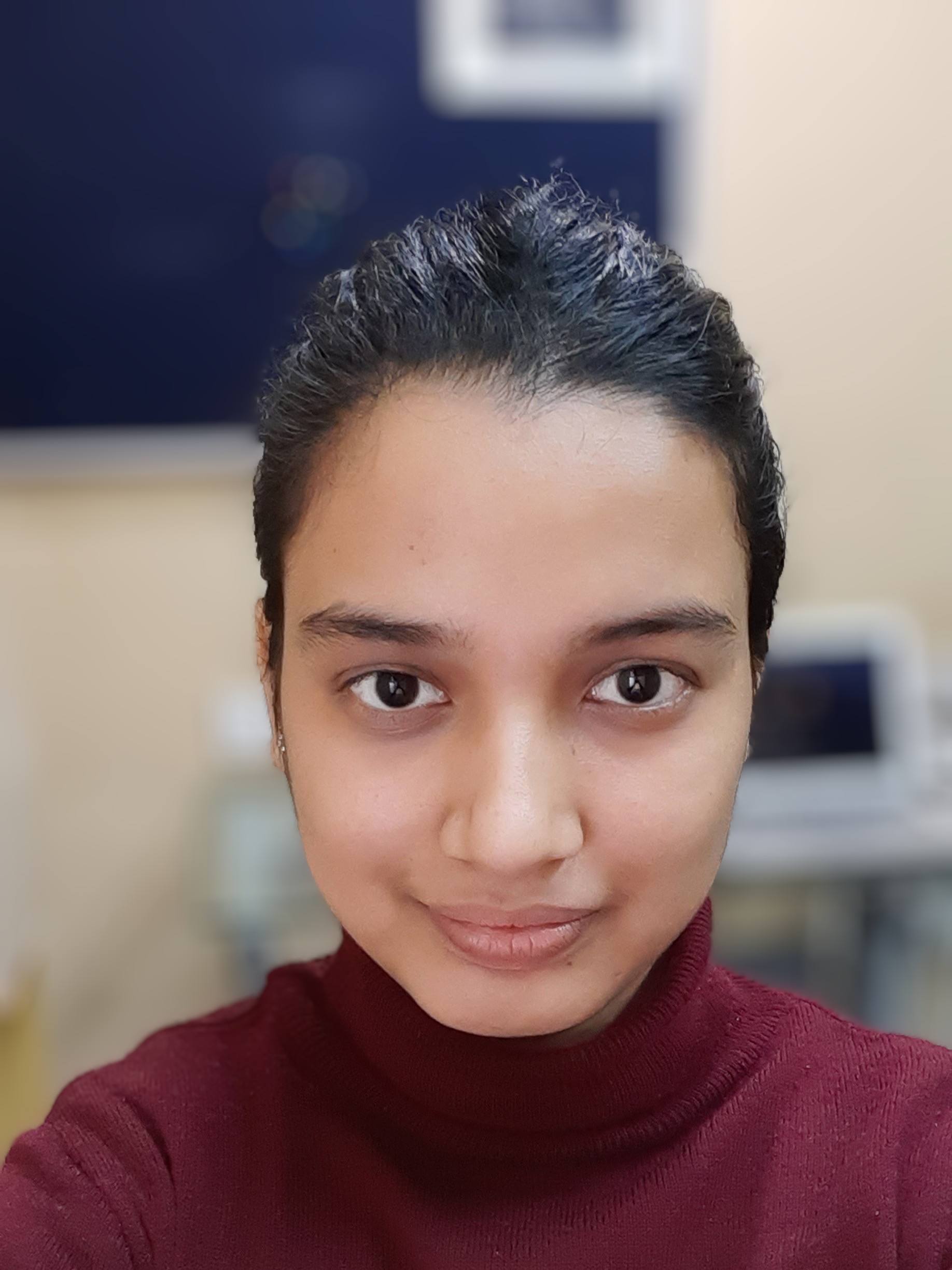 Liverpool Life Sciences UTC / The Studio B
Kajal Singh
Lab Tour: 14:20
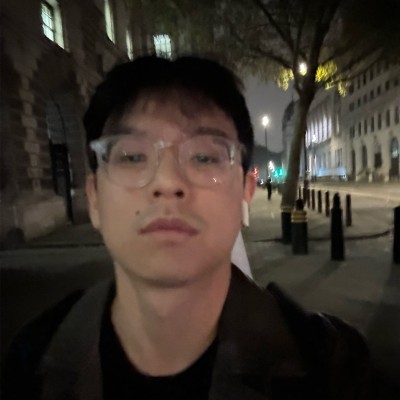 Liverpool Life Sciences UTC / The Studio C
Unik Limbu
Lab Tour: 14:20
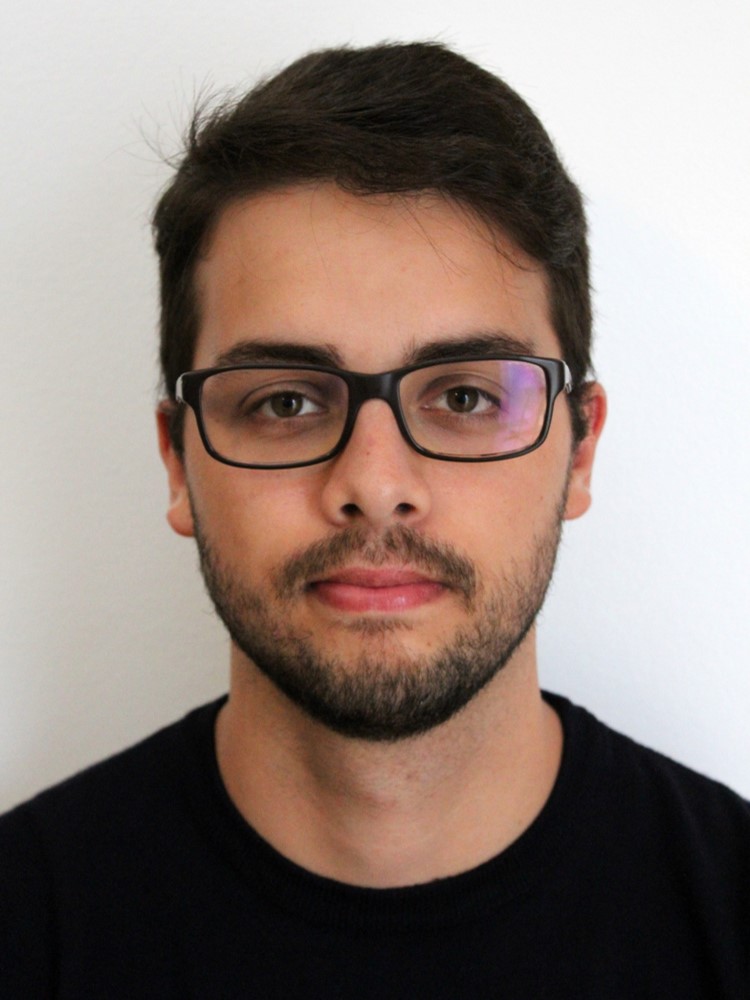 The Sutton Academy
Joaquim Maximiano Gomes
Lab Tour: 14:20